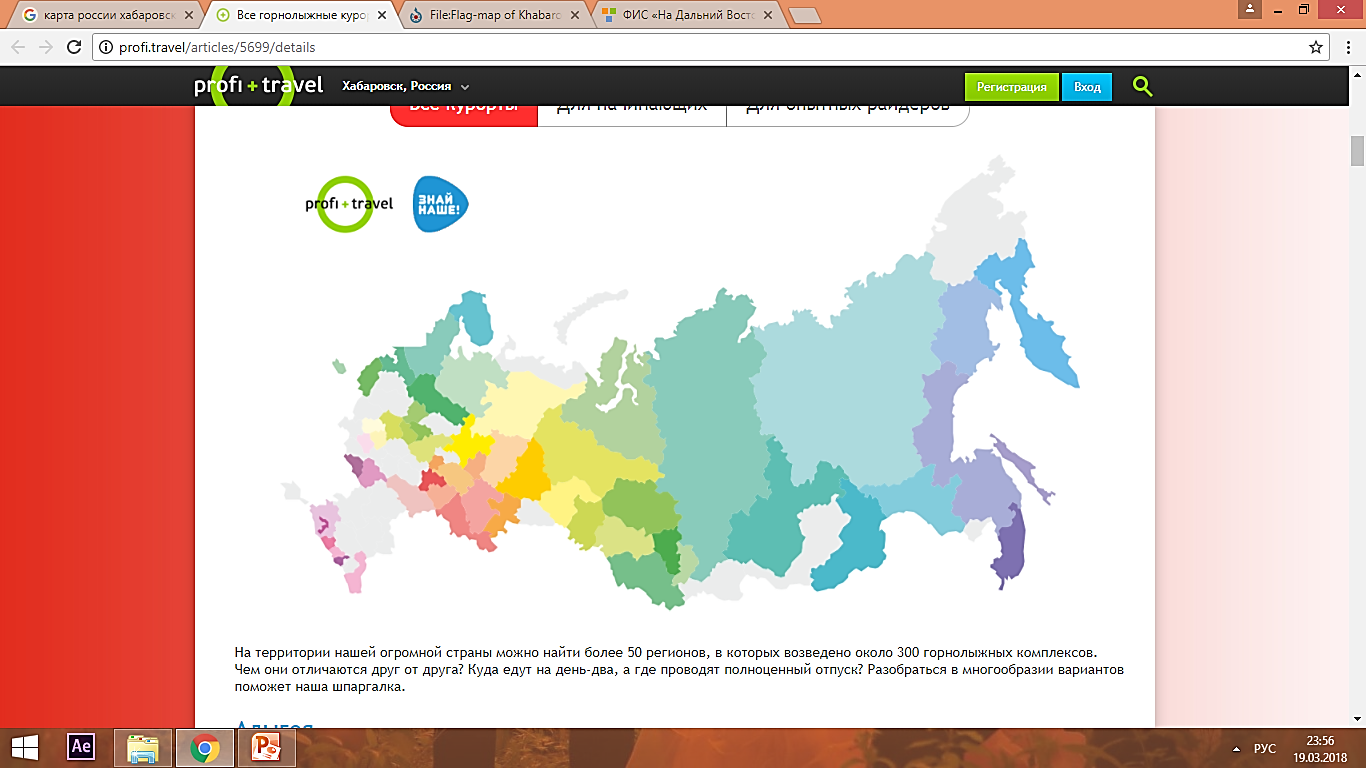 Комплексное обучение
муниципальных команд
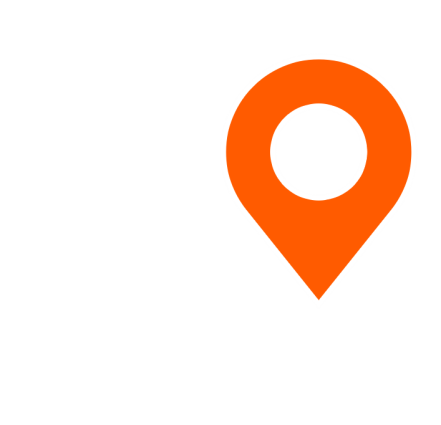 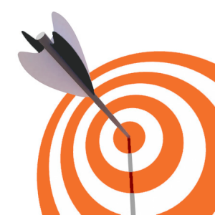 создание муниципальных команд, способных эффективно развивать местную экономику
Цель обучения
экономический блок администрации района
члены совета по предпринимательству района
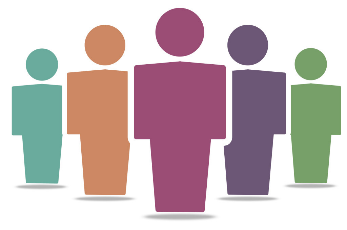 Участники муниципальной команды
молодые предприниматели
представители поселений
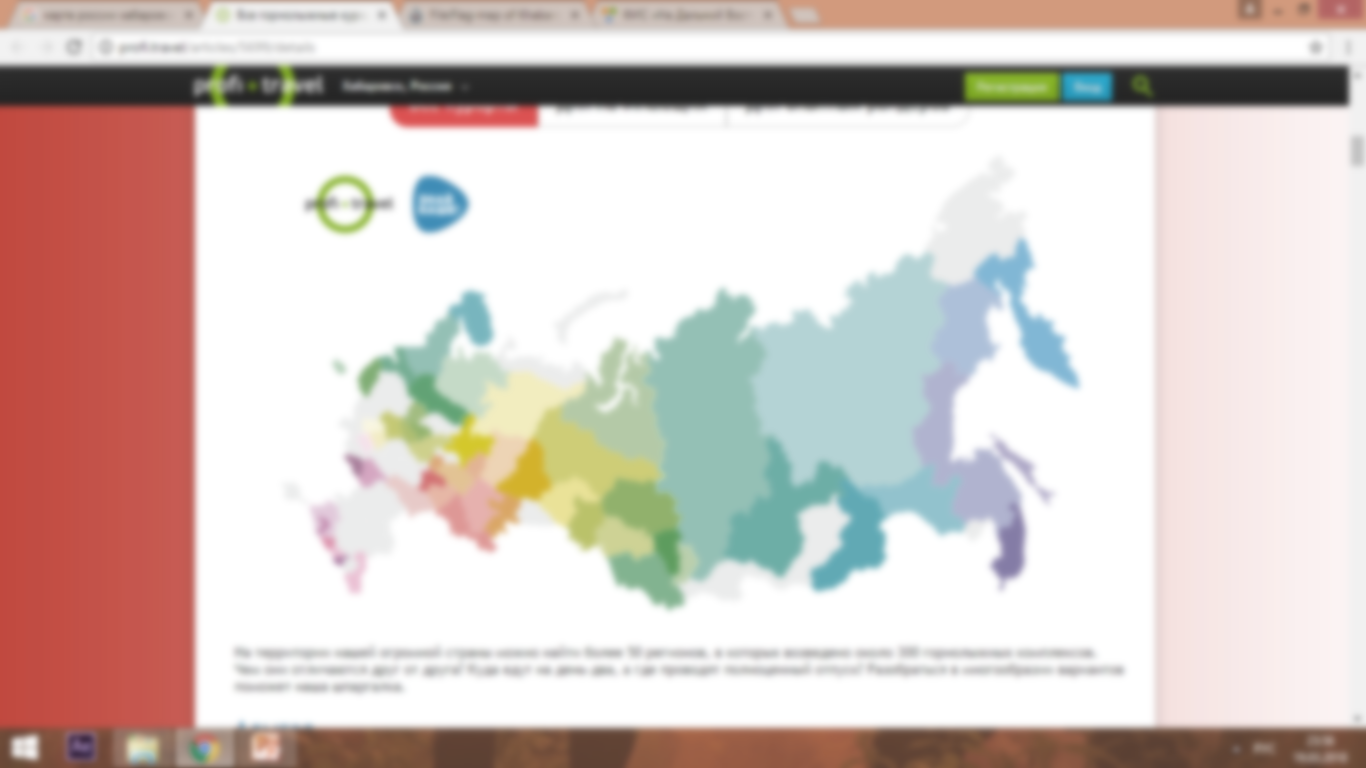 Ключевые темы
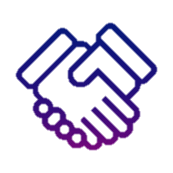 Как создать благоприятные
условия для бизнеса
Поиск потенциала для развития
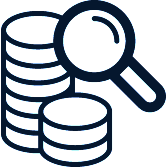 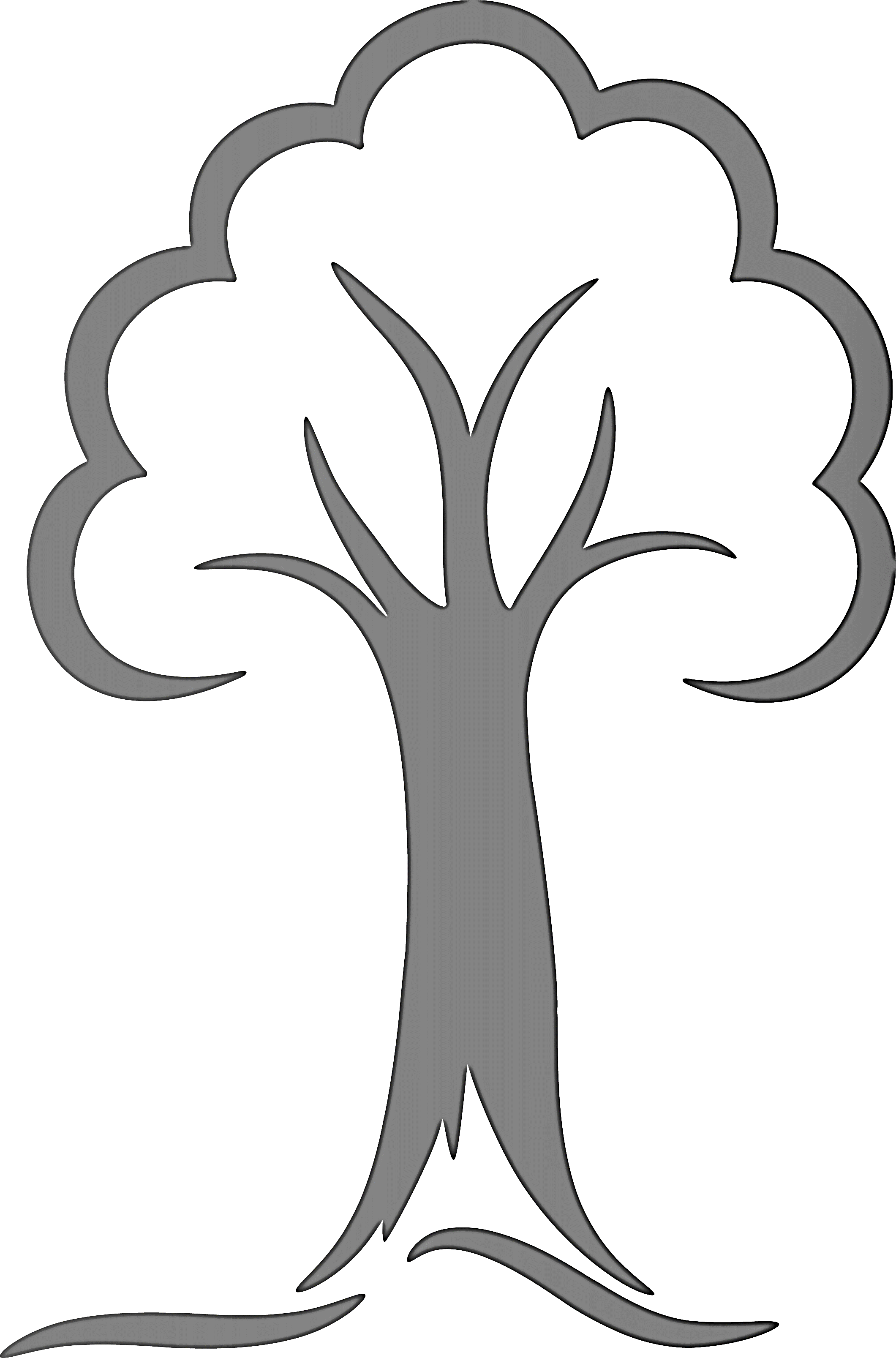 Как найти или вырастить инвестора
Организация и управление муниципальными командами и др.
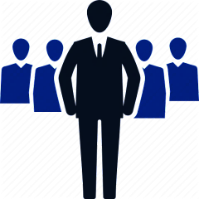 1 этап
заочный
2 этап
очный
Создание муниципальной команды
3   этап
практический
Образовательное событие
Муниципальная практика
Заявка на участие
Мастер-классы
Решение кейсов
Выполнение домашнего задания
Совместная проектная деятельность
Тренинги
Конкурс команд
апрель-май 2018
до конца 2018
май-июнь 2018
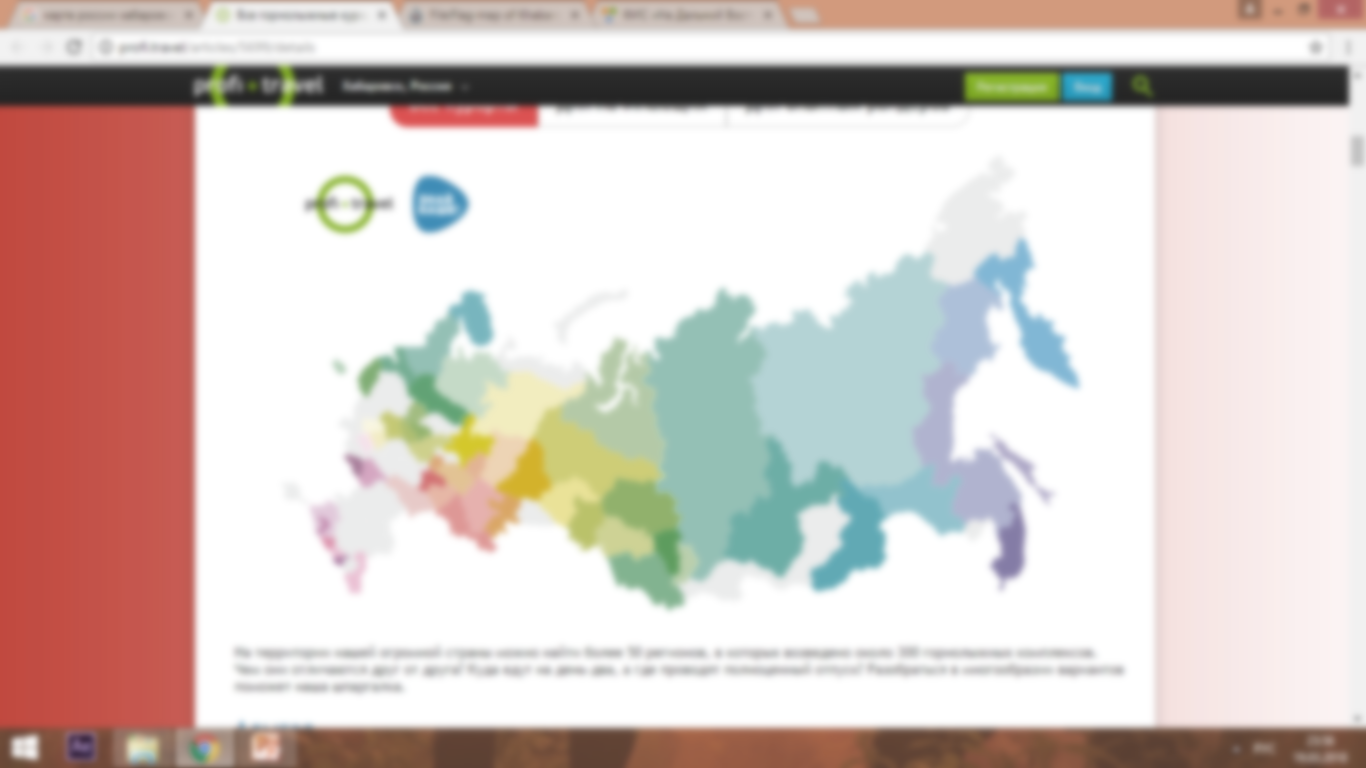 Организаторы
Ассоциация
«Совет муниципальных образований Хабаровского края»
Правительство Хабаровского края (минэкономразвития
края и др.)
Организационный комитет (5-10 человек)
Конкурсная комиссия
Бизнес-партнеры
Деловые объединения
Информационный штаб